Самопрезентация 
при публичном выступлении
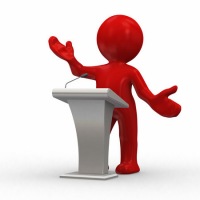 «Самопрезентация» ("selfpresentation«) - означает самоподачу, самопредъявление.

Мотивы, лежащих в основе процесса само­презентации:
поддержание чувства собственной уникальности;
демонстрация своей принадлежности к определенной среде;
утверждение желательной «Я-концепции» и укрепление само­оценки;
получение социальной, материальной выгоды;
повышение привлекательности, получение одобрения и ува­жения;
сохранение и увеличение власти, влияния.
Виды страхов при публичном выступлении
1. Страх потерять лицо 
2.  Страх враждебности 
3.  Страх вопросов 
4.  Страх некомпетентности 
5.  Страх все забыть 
6.  Страх ошибиться 
7.  Страх показать свой страх
Выступайте, получайте удовольствие от выступлений и будьте счастливы!